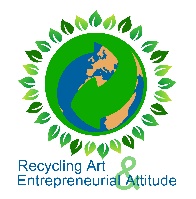 "Creative Ways of Teaching:
Recycling Art and Entrepreneurial Attitude”
2015-1‐ES01-KA219-015525
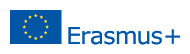 Internet and websites
Nikos Skoulidis
Diapolitismiko Gymnasio Evosmou
Topics
Google Mail
Google Drive
Internet
Wikis
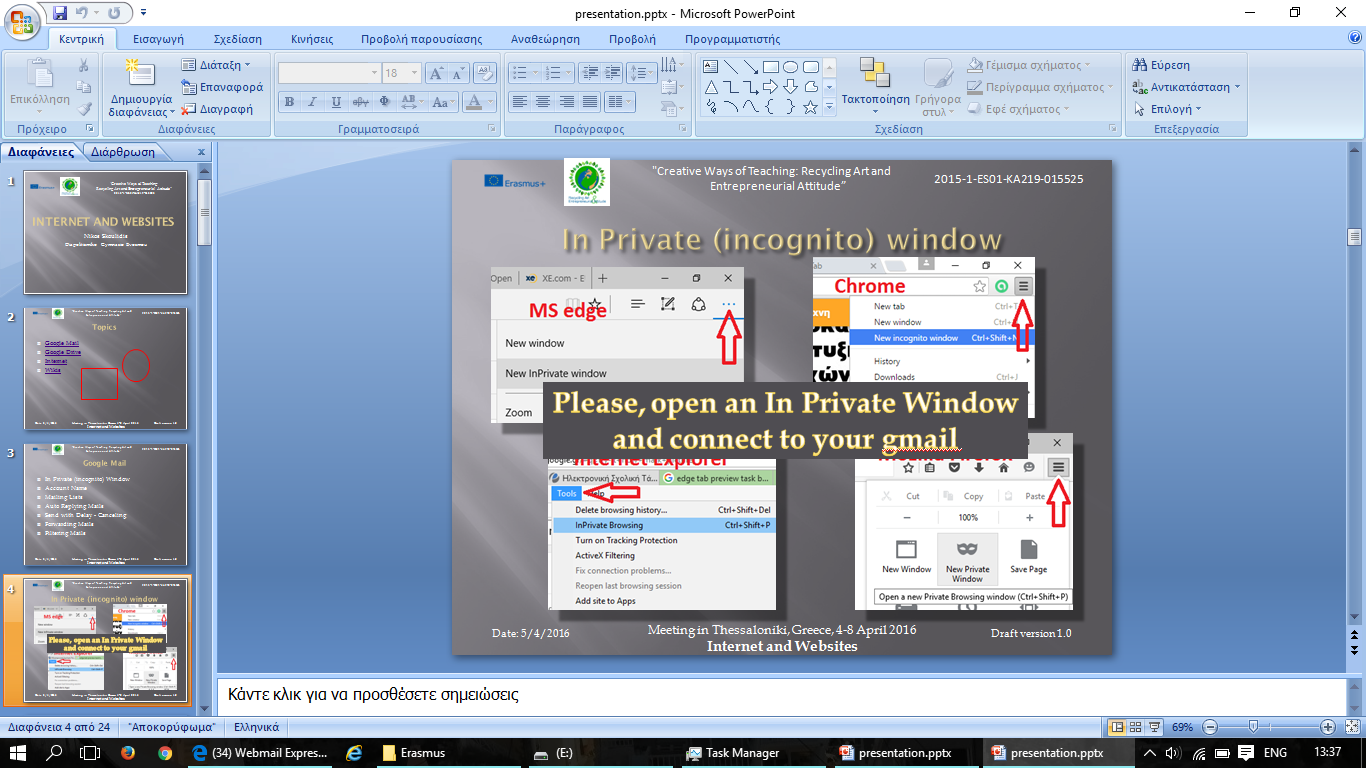 Google Mail
In Private (incognito) Window
Account Name
Mailing Lists
Auto Replying Mails
Send with Delay - Canceling
Forwarding Mails
Filtering Mails
In Private (incognito) window
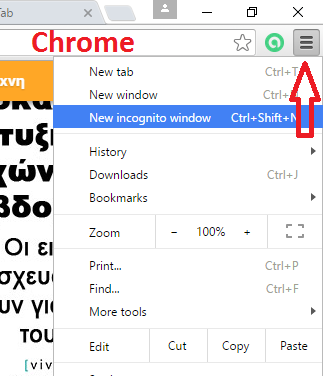 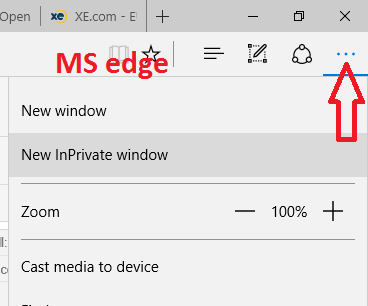 Please, open an In Private Window
and connect to your gmail
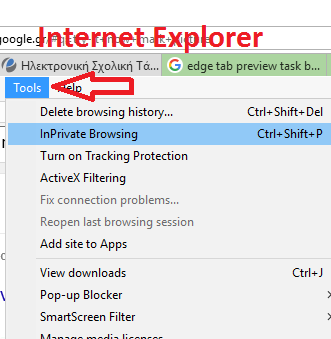 Google Mail: Account Name
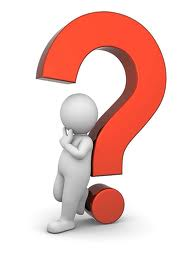 Did you know?
Gmail ignores the dots (.) in account name
nikos.kse is equivalent to nikoskse
Sending an email to n.i.k.o.s.k.s.e@gmail.com  will be delivered to the same account
But it is different for all others
Example: You can use it to create multiple accounts in a site
				Please, send me an email with 			as many dots as you want
Try it now!
Google Mail: Mailing Lists
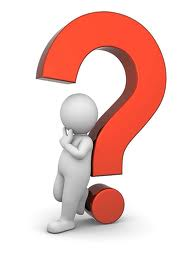 Did you know?
You can organize your contacts in groups
To easily send mails to many persons with similar interests
How to:
Click Gmail (left top)
Select Contacts
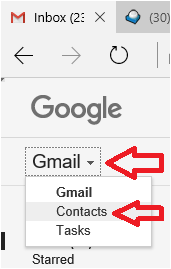 Google Mail: Mailing Lists
If you want to 
	switch style…
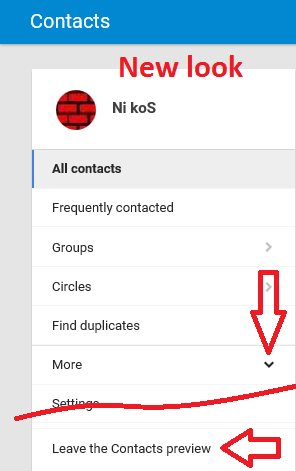 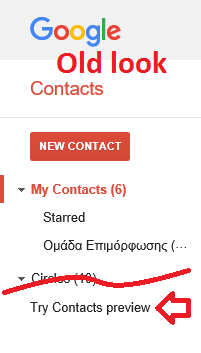 Google Mail: Mailing Lists: New Style
Create a group
Click Groups
Click New group



Set the name of
	new group
Click Create group
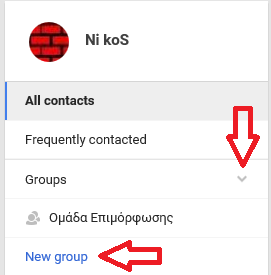 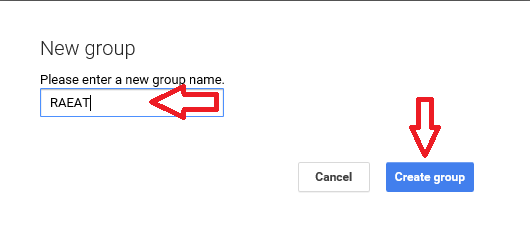 Google Mail: Mailing Lists: New Style
Populate a group
Select the group






Select a contact to add
Populate a group (alt)
Select a contact, then





Select the group/groups to add to
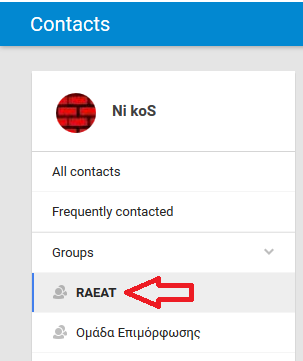 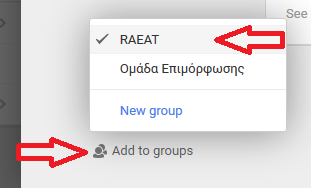 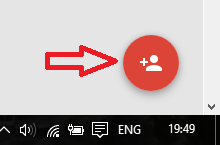 Google Mail: Auto Replying
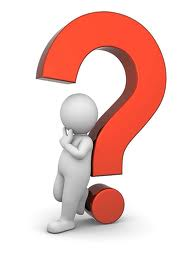 Did you know?
You can answer to an email when you are on vacation
How to:
Click Gear
Select Settings
Scroll down to bottom
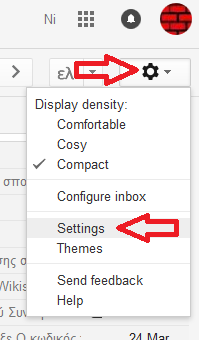 Try it now!
Google Mail: Auto Replying
Select First day and (optionally) Last day
Write the Subject and your Message
Click Save Changes 
The Out of Office AutoReply on, is set automatically






When back, set Out of Office AutoReply off
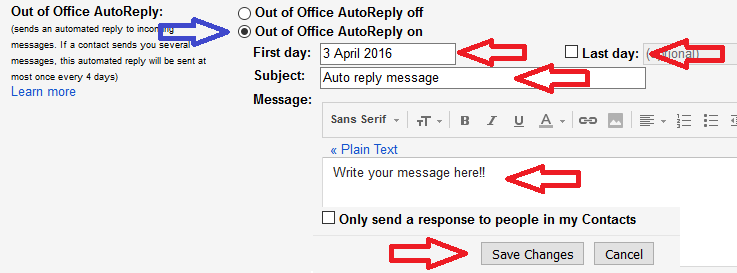 Try it now!
Google Mail: Send with Delay - Canceling
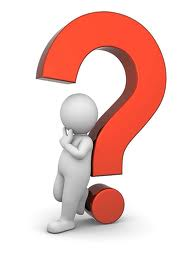 Did you know?
You can cancel a message that has been sent
How to:
Go to Settings
Scroll down to Undo Send and Enable it


Now, you can Undo send
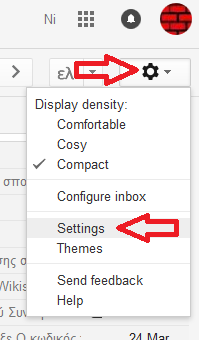 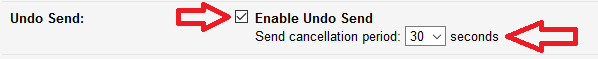 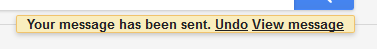 Try it now!
Google Mail: Forwarding
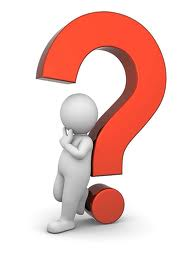 Did you know?
You can forward all your messages to another mail
How to:
Go to Settings
Select Forwarding and POP/IMAP tab




Add an address to forward your messages
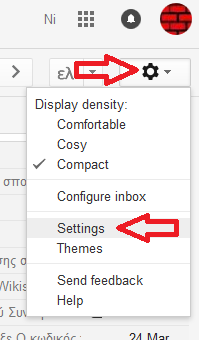 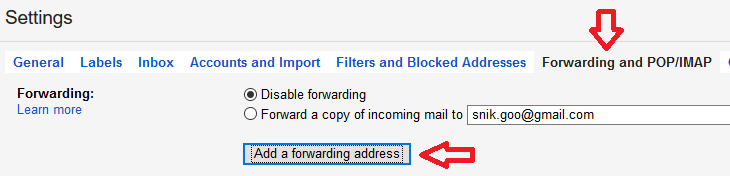 Google Mail: Forwarding: Add address
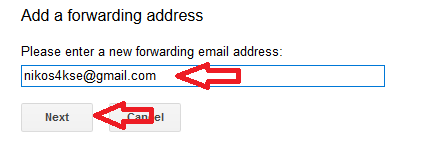 Set the email address


And confirm

A mail is sent to the address and the recipient must accept by clicking on a link
After the confirmation, you Verify the address
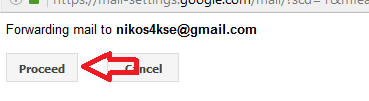 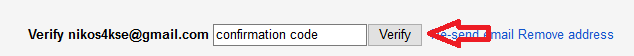 Google Mail: Forwarding
Enable forwarding
Select to who (if more than one address set)
Select the action to take for the forwarded messages
Usually Keep  Gmail’s copy in the Inbox






When not needed any more, Disable forwarding
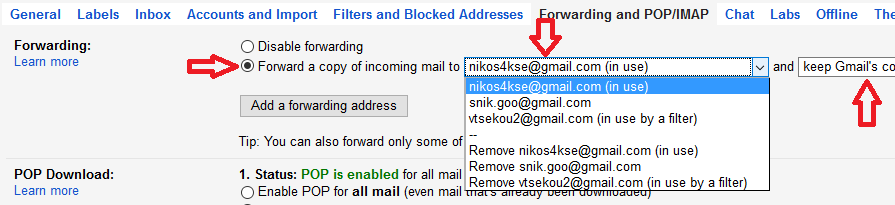 Google Mail: Filtering
Did you know
You can screen and sort incoming mails and direct them to different folders and/or to forward to different recipients
How to:
Go to Settings
Select Filters and Blocked Addresses tab and click Create a new filter
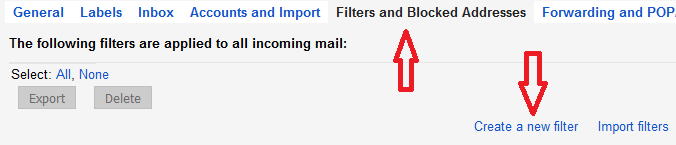 Google Mail: Filtering: Creating filter
Define the criteria (usually the sender – can be a group)








Click Create filter with this search
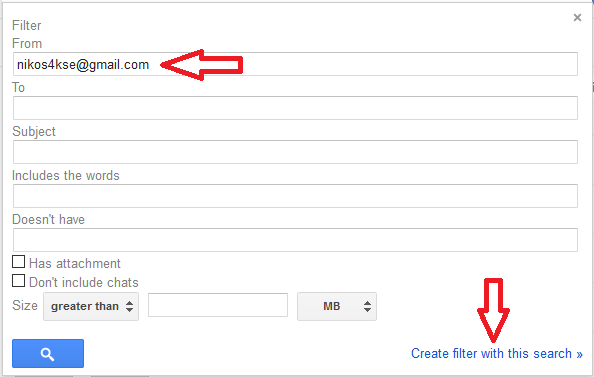 Google Mail: Filtering: Creating filter
Determine the action (e.g. Apply the label)



Optional:
	apply filter
	to existing
	mails

Click Create filter
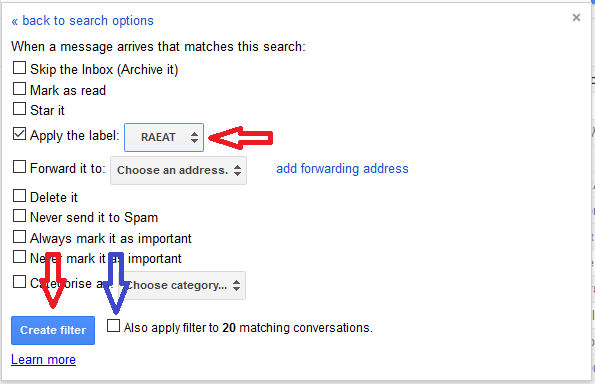 Google Drive
Features
Accessing
Configuring
Working with
Internet
Scheme – OSI model
Protocols
Numbering
Naming
Routing
Wiki
History
What is
Where to build
How to build
Syntax